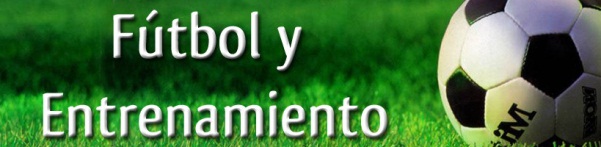 Grupo de estudio
www.futbolmerino.jimdo.com
@futbolmerino
QUE ES LA PERIODIZACION TACTICA
Es una metodología de entrenamiento cuya preocupación máxima es el JUGAR que un equipo pretende producir en la competición.
Es la denominación que el profesor VITOR FRADE de Oporto otorga a una idea bastante simple:  todo tipo de entrenamiento debe estar supeditado al MODELO DE JUEGO escogido por el entrenador.
Es el entrenamiento del Juego a través del juego.
QUE ES LA PERIODIZACION TACTICA
Es por ello que el MODELO DE JUEGO se asume como guía de todo el proceso, produciéndose una modelación a través de los principios, Subprincipios y Subprincipios de los Subprincipios del “Juego” que lo forman, consiguiendo alcanzar una adaptación Especifica y de calidad al respetar los Principios Metodológicos que lo sustentan.
QUE ES LA PERIODIZACION TACTICA
La PERIODIZACIÓN TACTICA respeta el Principio de Indivisibilidad (Entereza Inquebrantable) del juego, globalizando en cada ejercicio las 4 dimensiones que forman el futbol (táctica, técnica, física, psicológica), así como sus 4 momentos (Ofensivo, Defensivo, transición ataque-defensa y transición defensa-ataque, siendo los Principios y Subprincipios del “Juego” los únicos que se desintegran, asumiéndose el Modelo de Juego como preferencial de todo el proceso.
QUE ES EL MODELO DE JUEGO
Significa el tipo de juego que el técnico desea que su equipo desempeñe con fluidez.
Un Modelo es un conjunto de referencias colectivas e individuales y estas son los Principios de Juego marcados por el entrenador.
QUE ES LA PERIODIZACION TACTICA
Así, pues, la PERIODIZACION TACTICA supone subordinar la Metodología completa de entrenamiento  a la Forma de Jugar que se pretende.
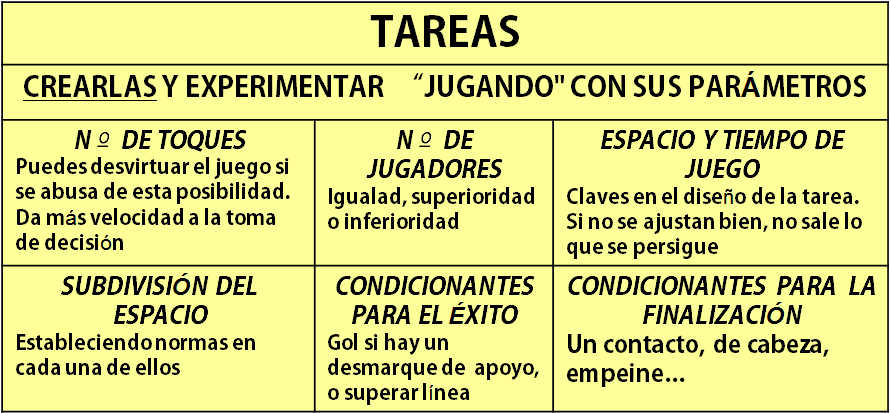